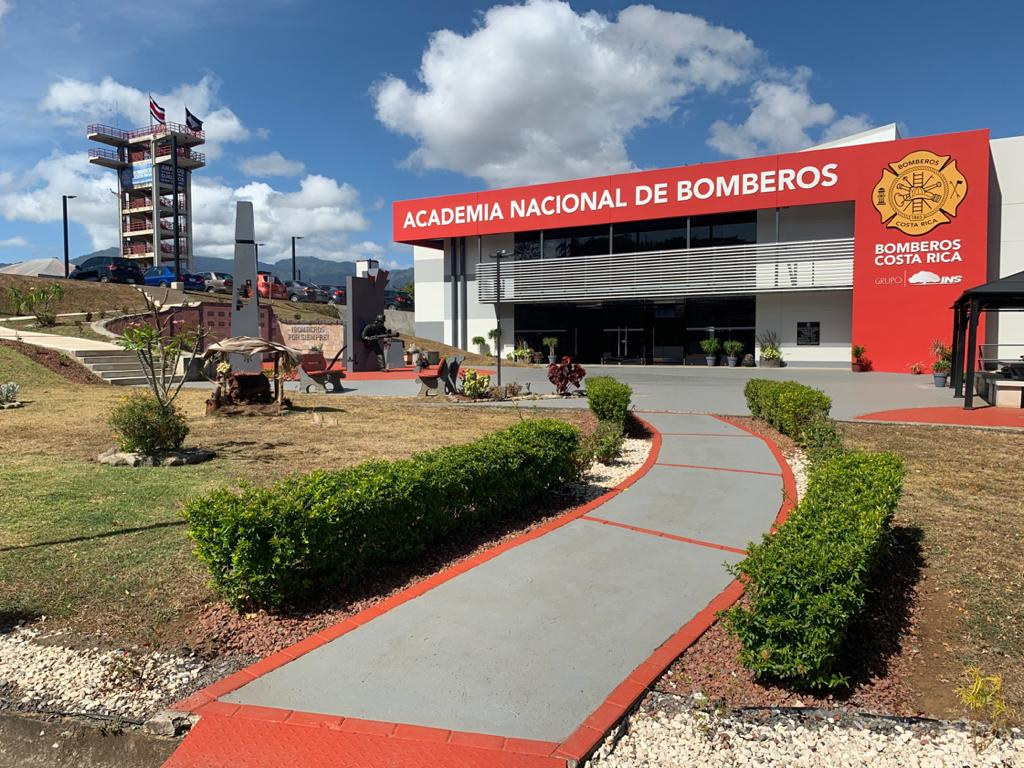 CREAR UN LABORATORIO
PARA LA ACADEMIA
Anyely Felix Nova, Jacob Grady, Zach Sasso, Maya Sun
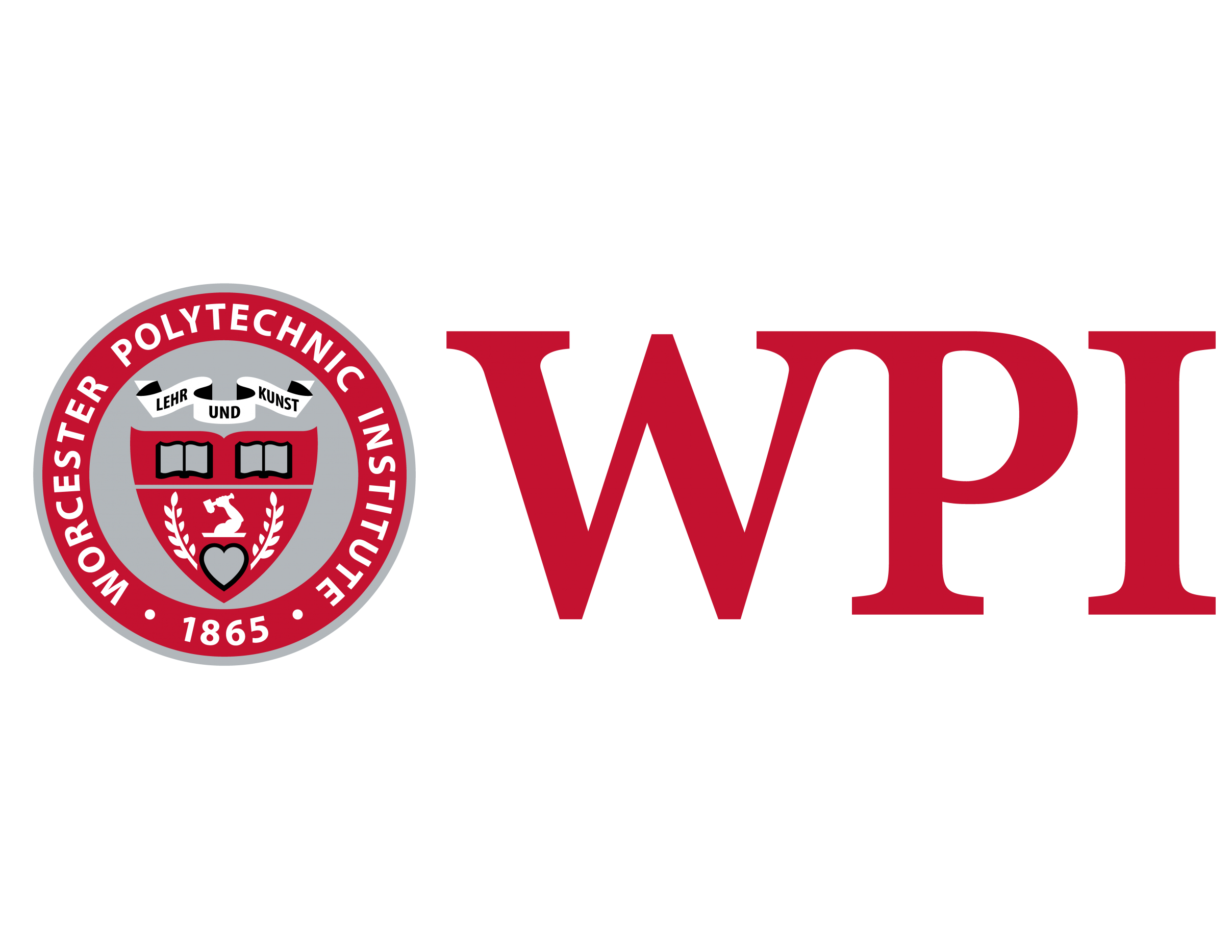 ¿QUIÉNES SOMOS?
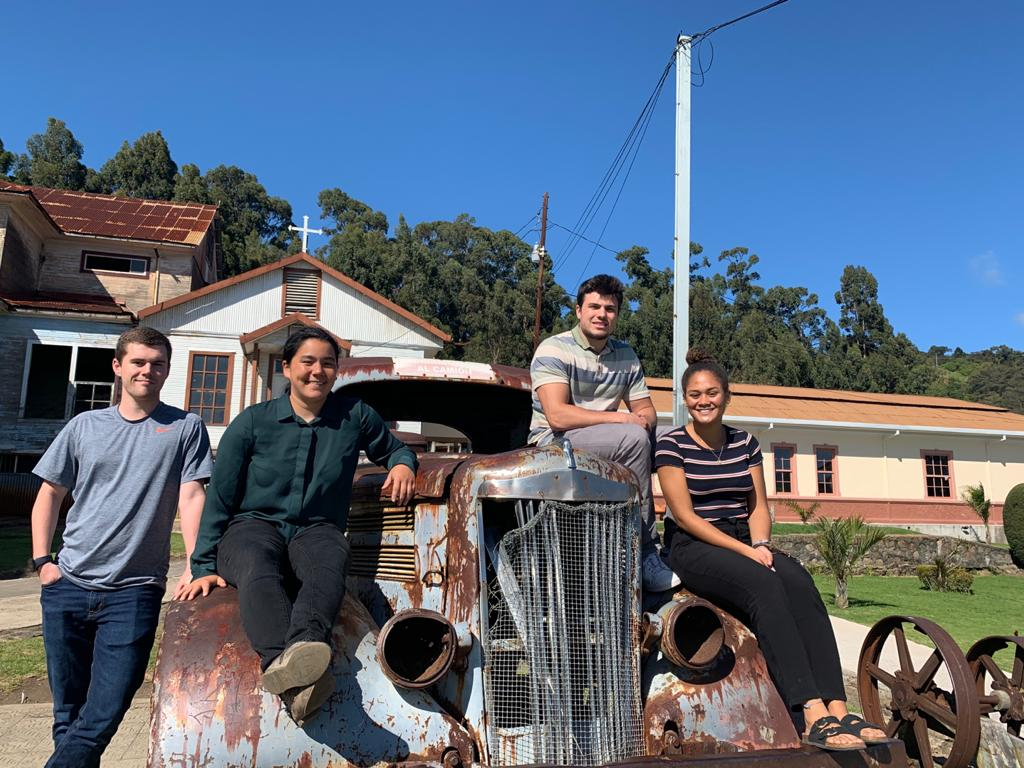 Anyely Felix Nova,
   Ingeniería Arquitectura

Jacob Grady,
   Ingeniería Civil

Zachary Sasso,
   Ingeniería Química

Maya Sun,
   Informática
META DEL PROYECTO
01
AGENDA
MÉTODOS
02
03
RESULTADOS
04
RECOMENDACIONES
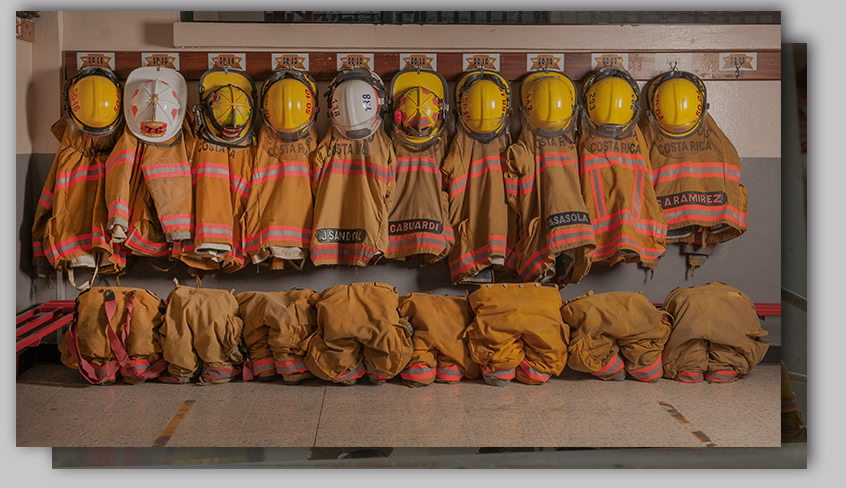 EL PROYECTO
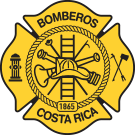 Laboratorio
Instituto parauniversitario
Títulos avanzados
Cursos de química y demostraciones de incendios
BUSCAR PROVEEDORES
CASOS PRÁCTICOS
Laboratorios químicos
Laboratorios de incendios
Cristalería 
Equipo
Sustancias químicas
MÉTODOS
DISEÑOS DEL LAB
LEER CÓDIGOS DE NFPA
Planos de mesas, puertas de emergencia, y equipo
NFPA 1
NFPA 45
NFPA 101
Otras reglas aplicables
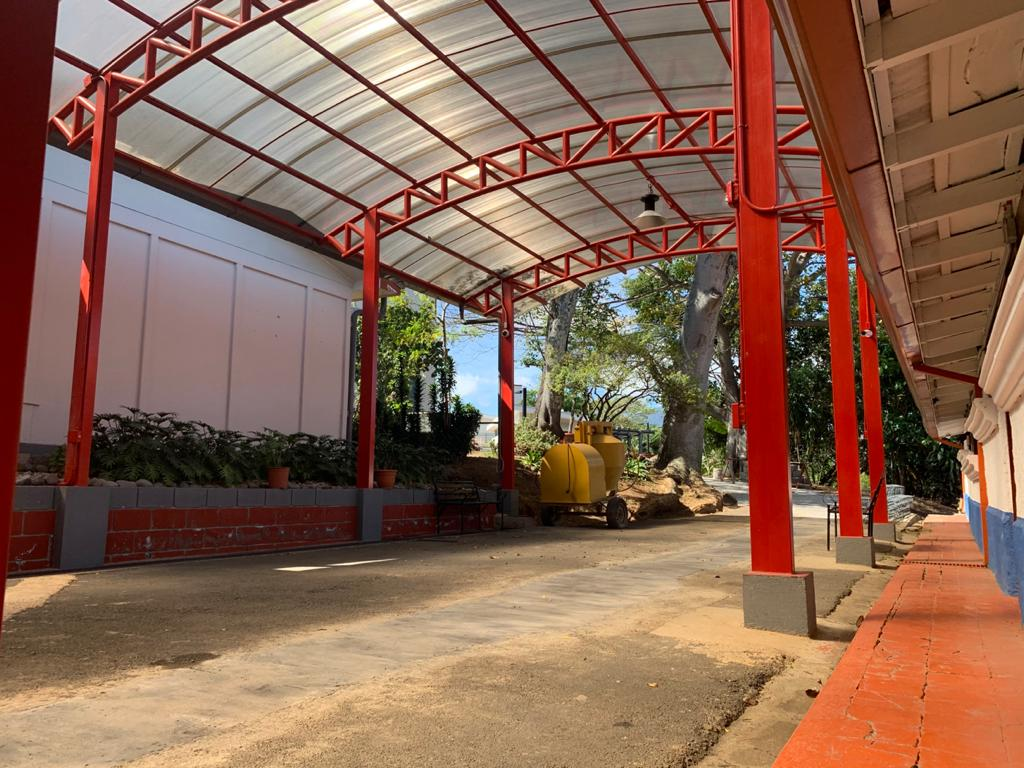 RESULTADOS
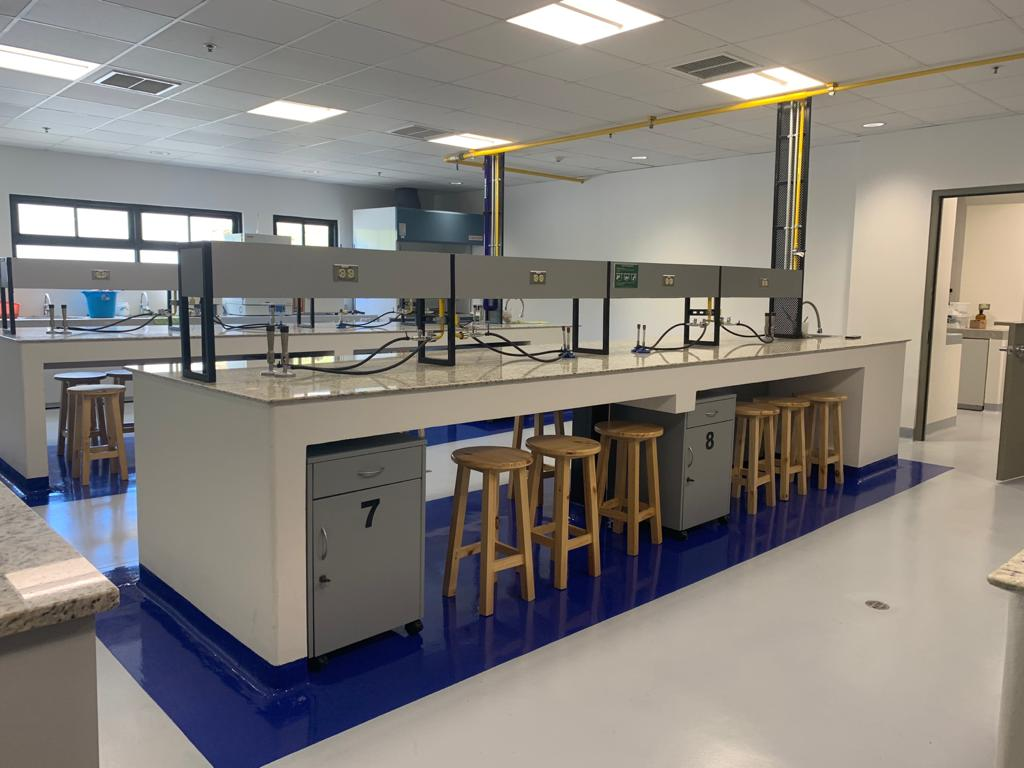 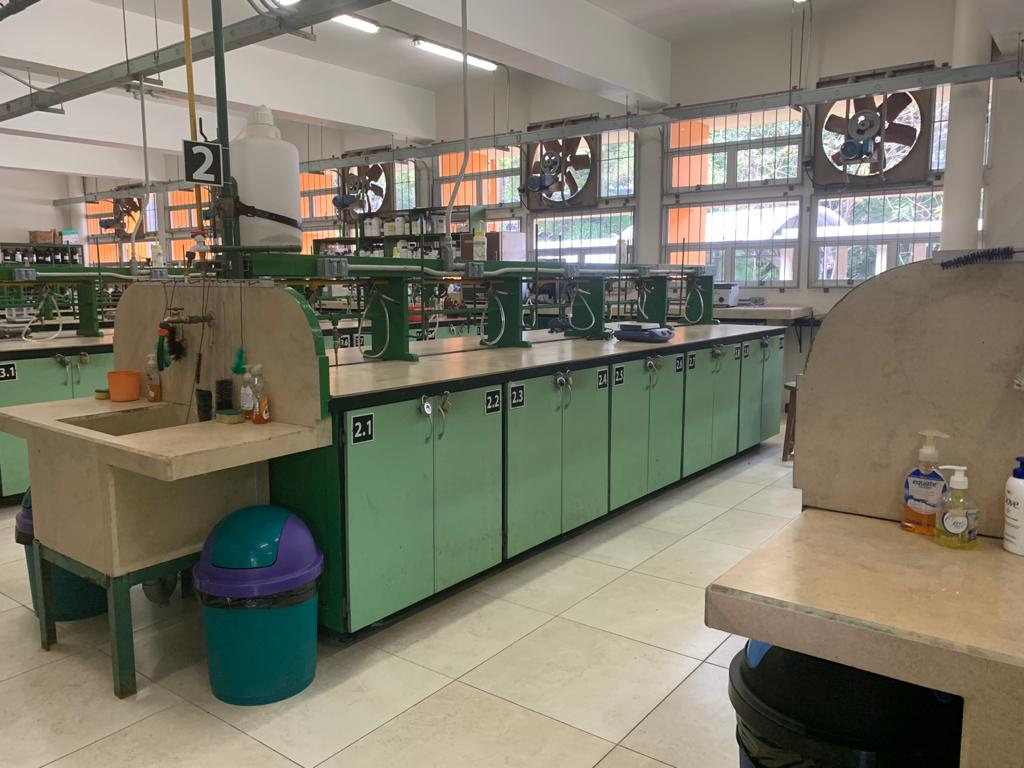 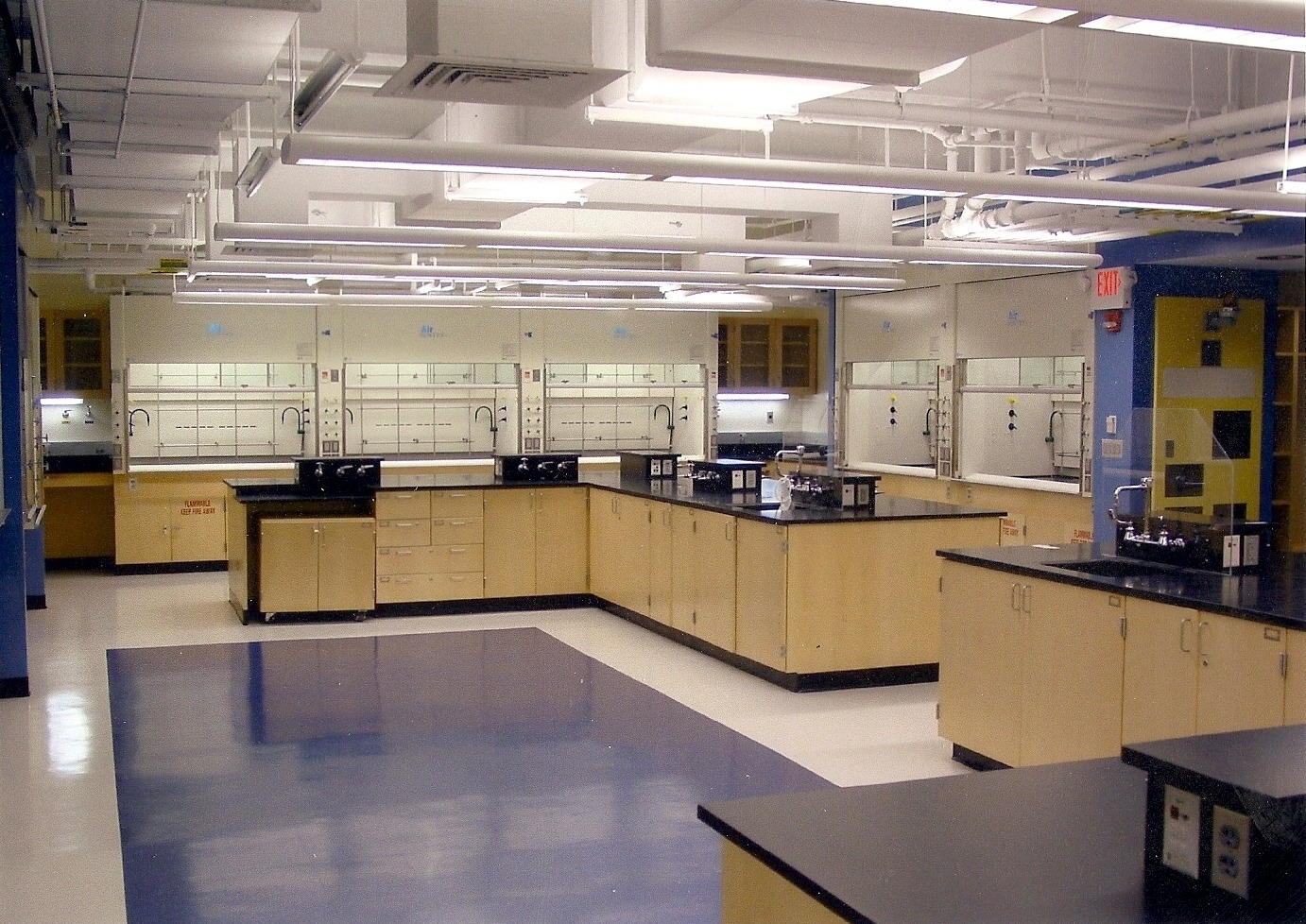 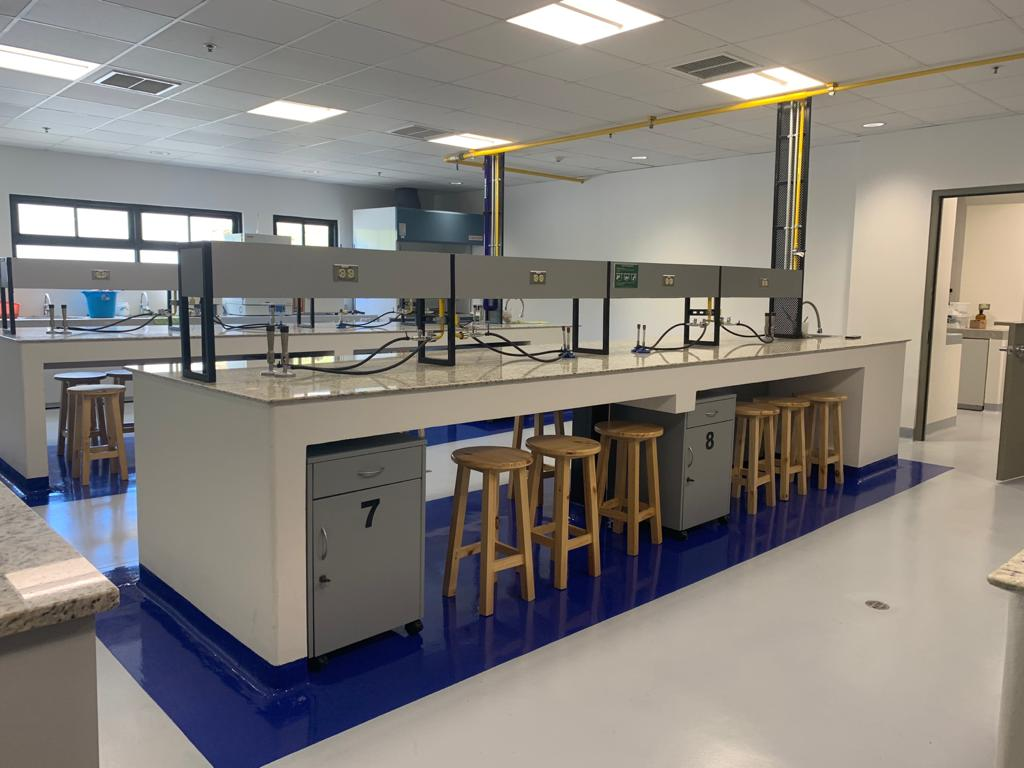 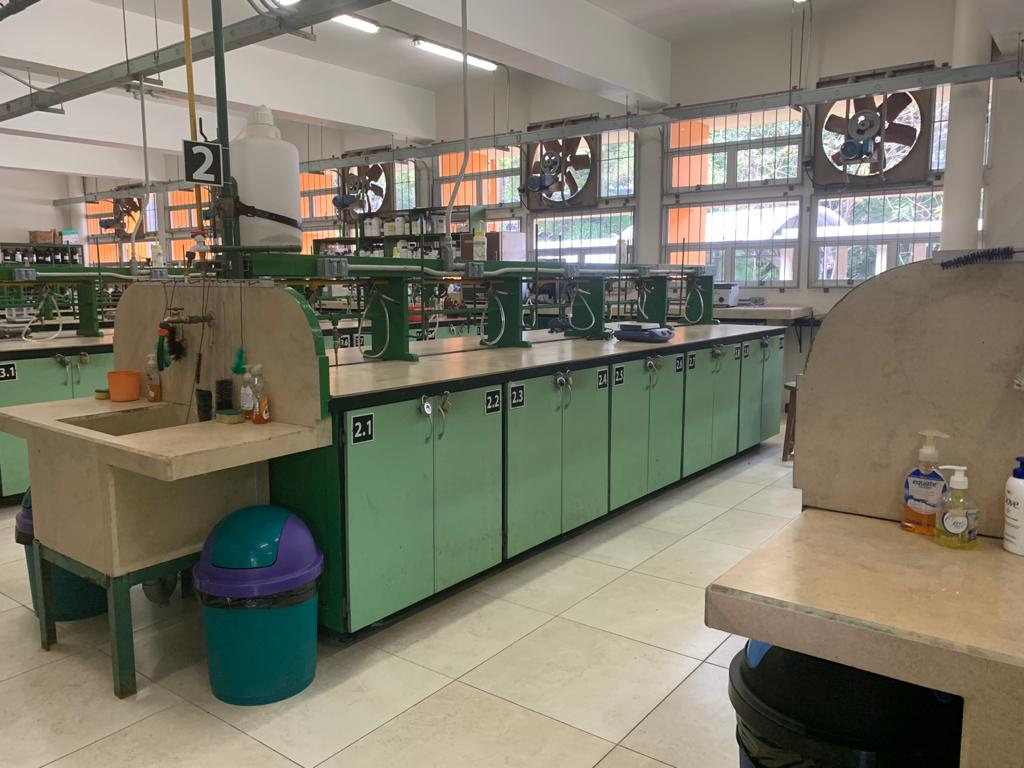 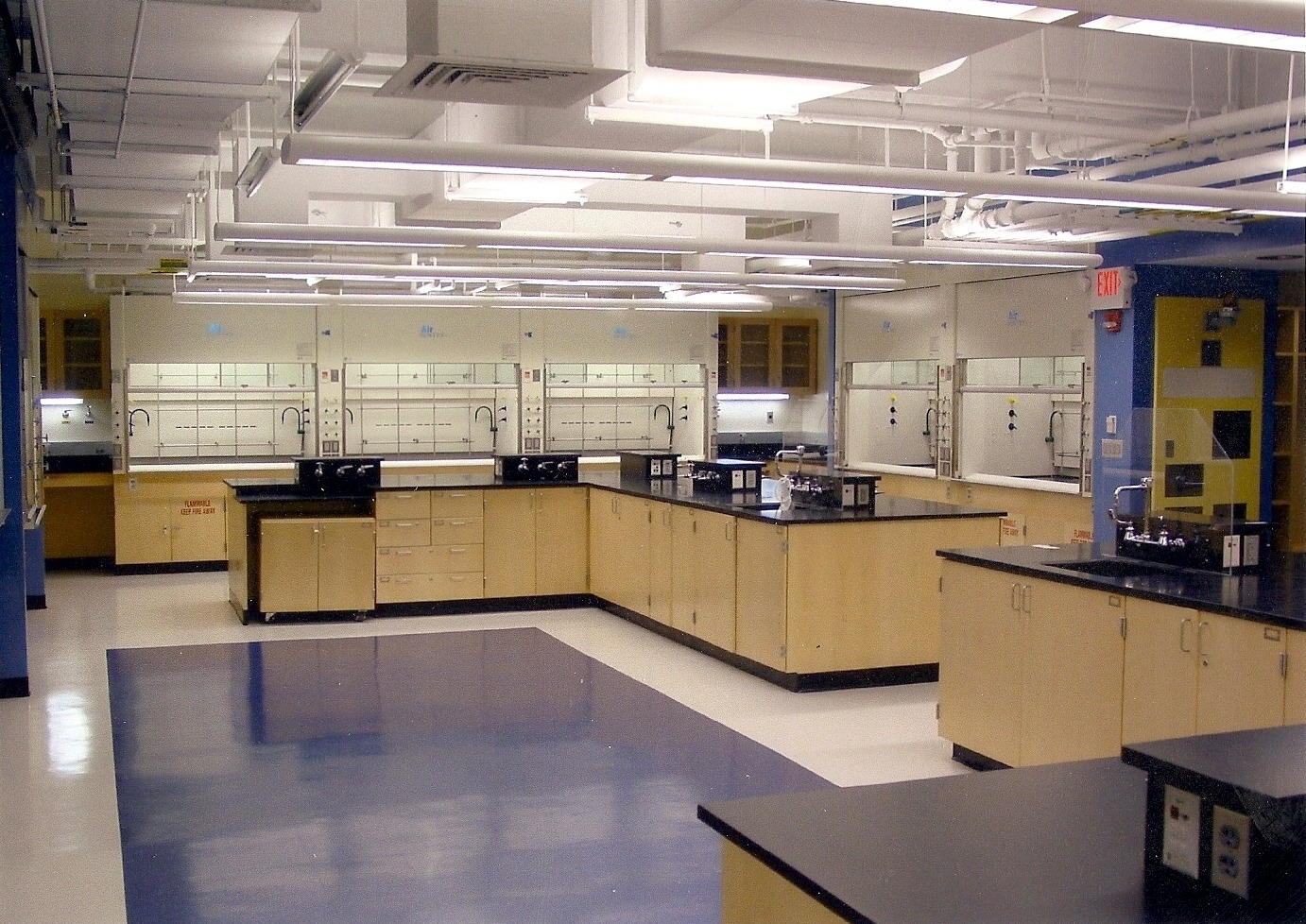 CASOS PRÁCTICOS DE LABORATORIOS QUÍMICOS
TEC
UCR
WPI
- Universidad pública en 
     Cartago, Costa Rica
- Sustancias químicas orgánicas, 
      inorgánicas, ácidos, y bases    
- Enchufes electricos
- Almacenamiento de gas 
- Sistema de ventilación
- Universidad pública en
     San Pedro, Costa Rica. 
- Conexiones de gas, agua
- Lavamanos en cada mesa
- Almacenamiento de sustancias
      químicas en estantes abiertos
- Ventiladores en las 
     ventanas
- Universidad privada en 
     Massachusetts, USA
- Conexiones de gas, agua, aire
- Ducha de emergencia
- Mesas resistentes a ácidos
- Campanas de extracción
- Almacenamiento
      incombustible
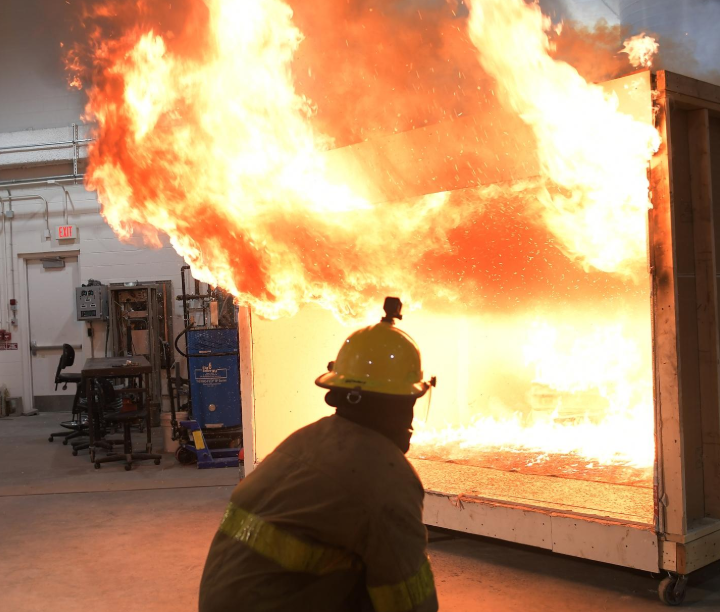 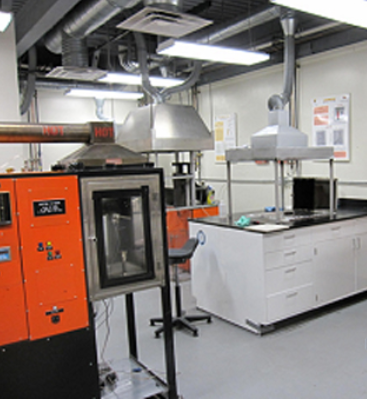 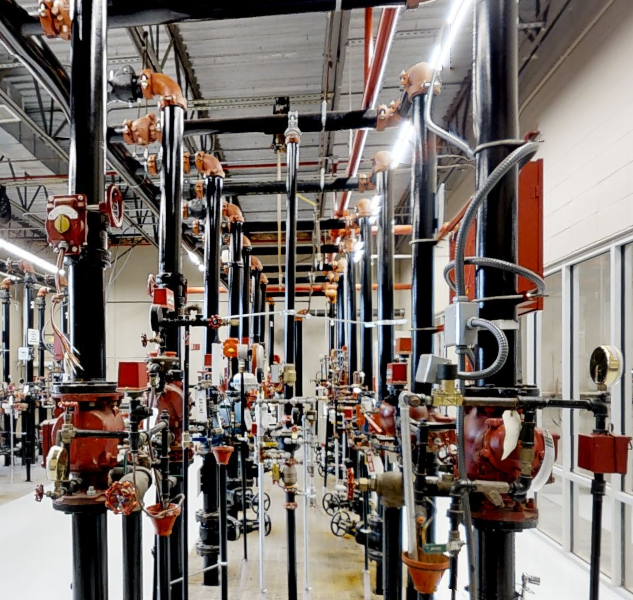 CASOS PRÁCTICOS DE LABORATORIOS DE INCENDIOS
WPI
UMD
EKU
- Universidad privada en  
      Massachusetts, USA
- Calorímetro de cono
- Campanas de 
       extracción
- Gases presurizados
- Analizador de gas
- Universidad pública en
     Maryland, USA
- Títulos universitarios y de 
      posgrado
- 8 laboratorios del estudio de  
     incendios
- Modelado informático de
      incendios
- Universidad pública en 
     Kentucky, USA
- Títulos de explosiones y de 
      protección de incendios
- Laboratorios de rociadores
- Demostraciones simples y 
      complicadas para los 
      cursos
PROVEEDORES
TECNODIAGNOSTICA
DIPROLAB
ARVI
Sustancias químicas
Sustancias químicas
Equipo de químico básico
San Jose
Barato
Fiable
SIGMA-ALDRICH
FISHER SCIENTIFIC
MERCK SCIENTIFIC
UCR
Equipo químico
Internacional 
Alta calidad
Más caro
Sustancias químicas
Tratamiento de sustancias químicas
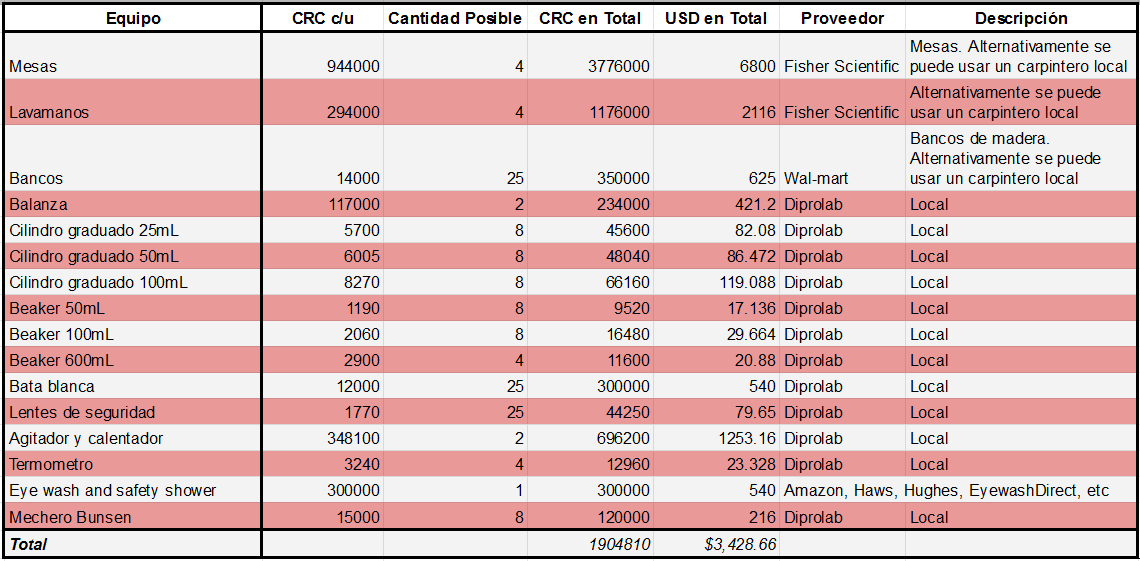 EQUIPO
Lista de equipo químico
Equipo específico para experimentos de fuego
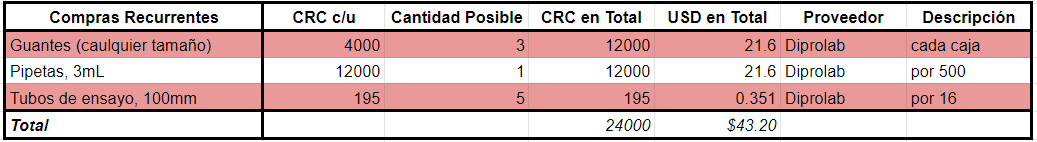 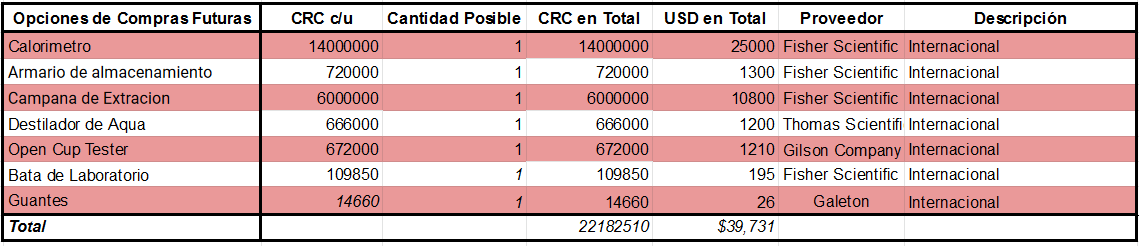 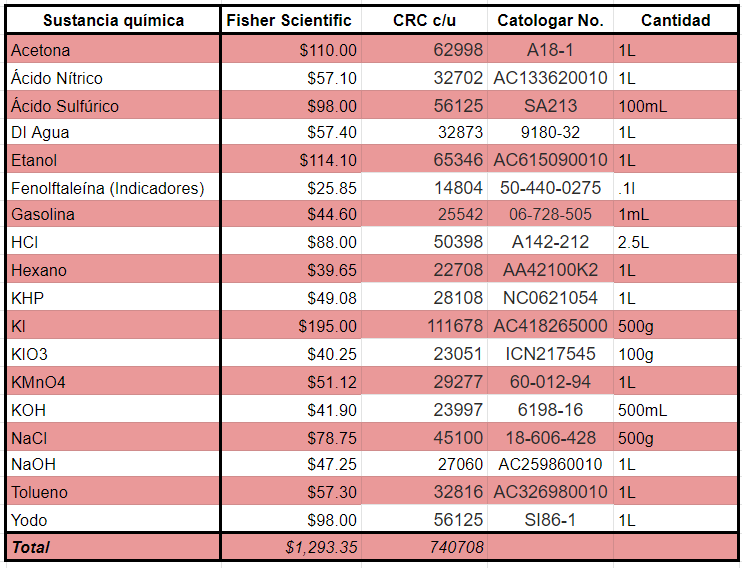 QUÍMICAS
QUÍMICAS
Lista de 18 sustancias químicas comunes
Ácidos básicos
Bases
Sustancias químicas para limpiar (Acetona, Agua Destilada)
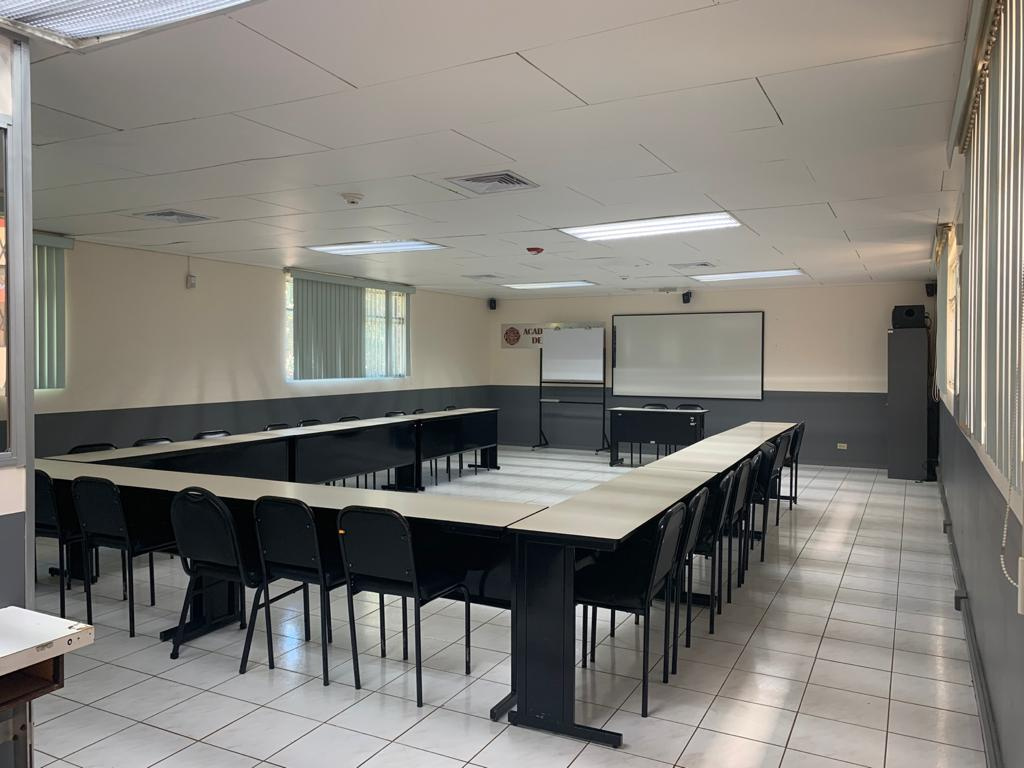 RECOMENDACIONES
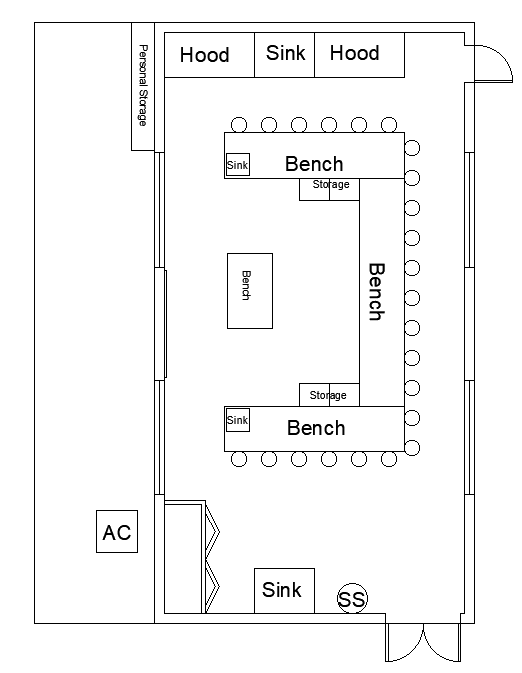 EL DISEÑO
Renovaciones
Salida de emergencia
Armario más pequeño
Mover el proyector
Agregar rociadores contra incendios
Agregar tuberías de gas y agua
Año 2
Año 4
Agregar Almacenamiento Personal
Instalar una Campana de Extracción
Ahorrar para una Campana de Extracción
CRONOGRAMA
Año 1
Año 3
Año 5
Completar las Renovaciones
Agregar Todos los Lavamanos
Instalar las Mesas
Instalar la Ducha de Seguridad
Agregar Almacenamiento de Productos Químicos
Instalar una Campana de Extracción
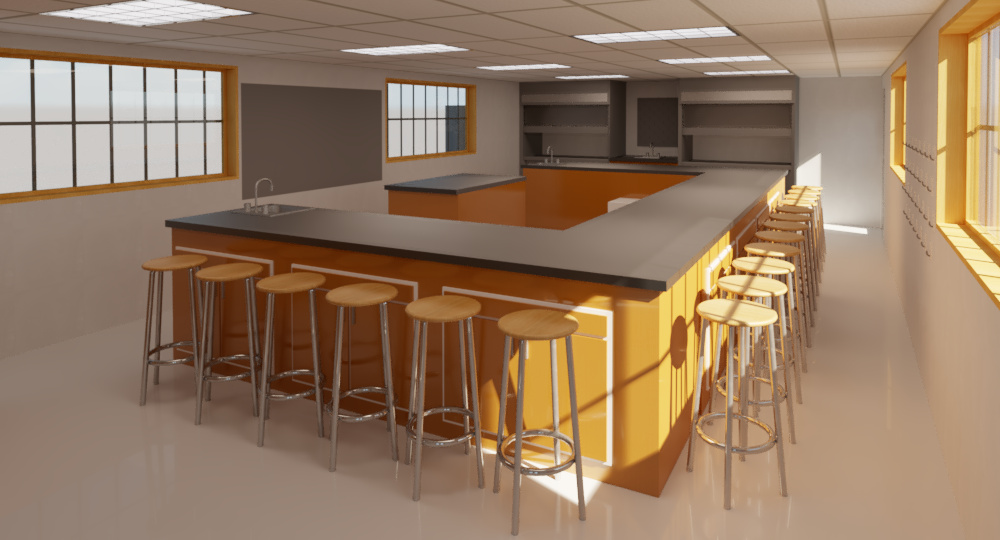 EL DISEÑO FINAL
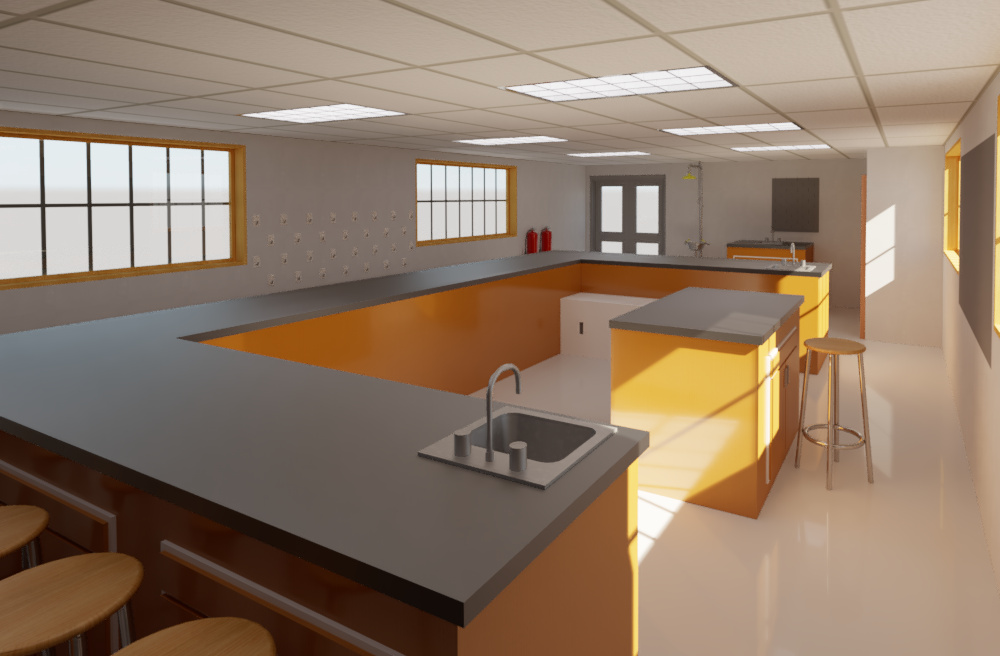 EL DISEÑO FINAL
EXPERIMENTOS
Ejemplos de incendios:
Experimentos con velas
Determinación del punto de inflamación
Métodos de ignición
Buscar por los experimentos de ASTM y del Carmody Trainer
Procedimientos seguros
Coleccionamos experimentos químicos y de incendios de 
WPI, UMD, EKU
Ejemplos químicos: 
Determinación de el volumen, la masa, y la densidad de varios objetos
Determinación de la concentración desconocida de una solución de NaCl
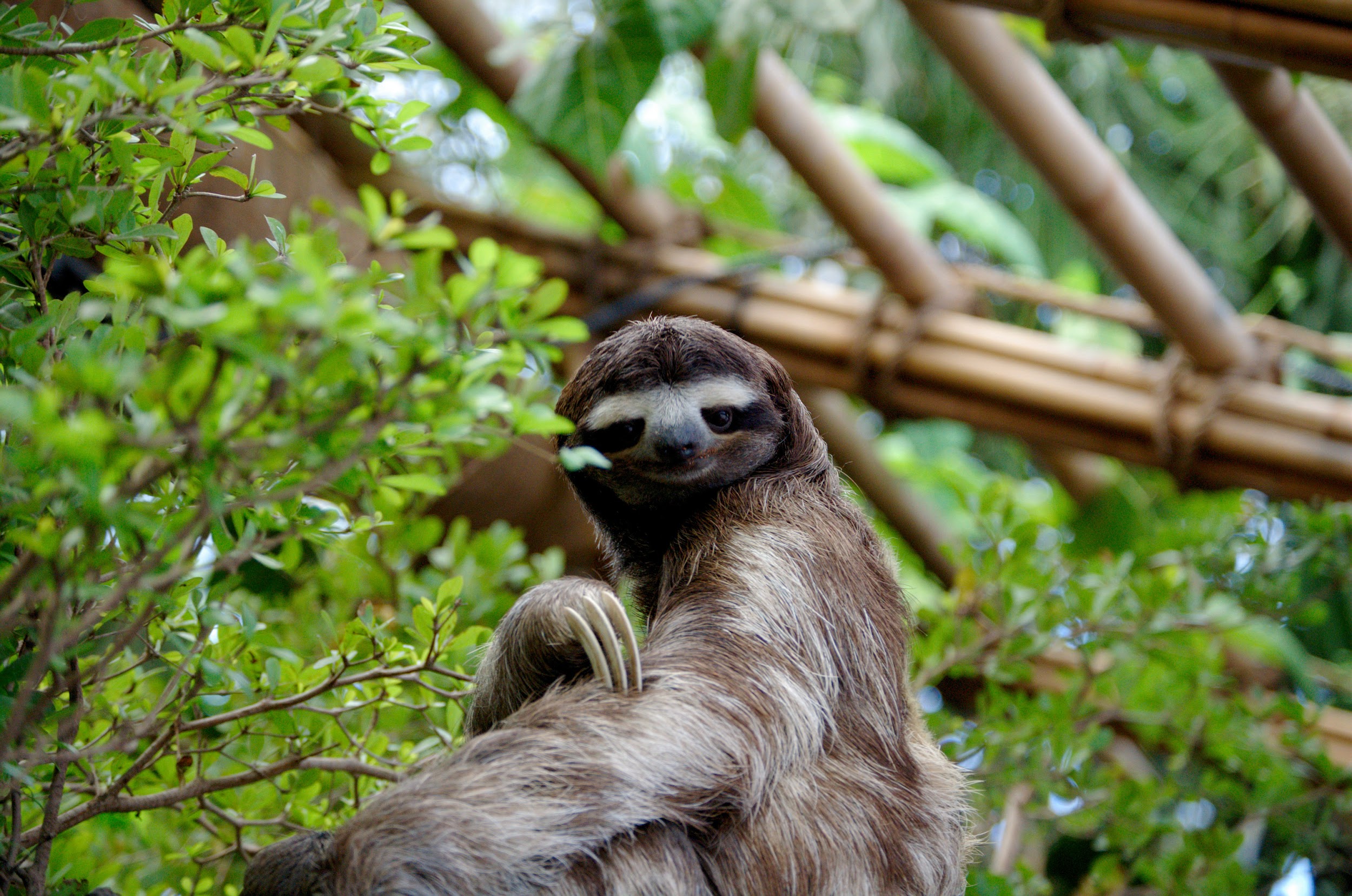 GRACIAS
GRACIAS
GRACIAS
Bomberos
Norman Chang Diaz
Allan Rodriquez Zamora
Alejandro Rosales Castillo
WPI
James Chiarelli
Darko Volkov
Melissa Belz
Organizadores
Marcela Music
Jim Music
Norman Chang Diaz
Allan Rodriquez Zamora
Alejandro Rosales Castillo
Jim Chiarelli
Darko Volkov
Melissa Belz
Marcela Music
Jim Music
¿PREGUNTAS?